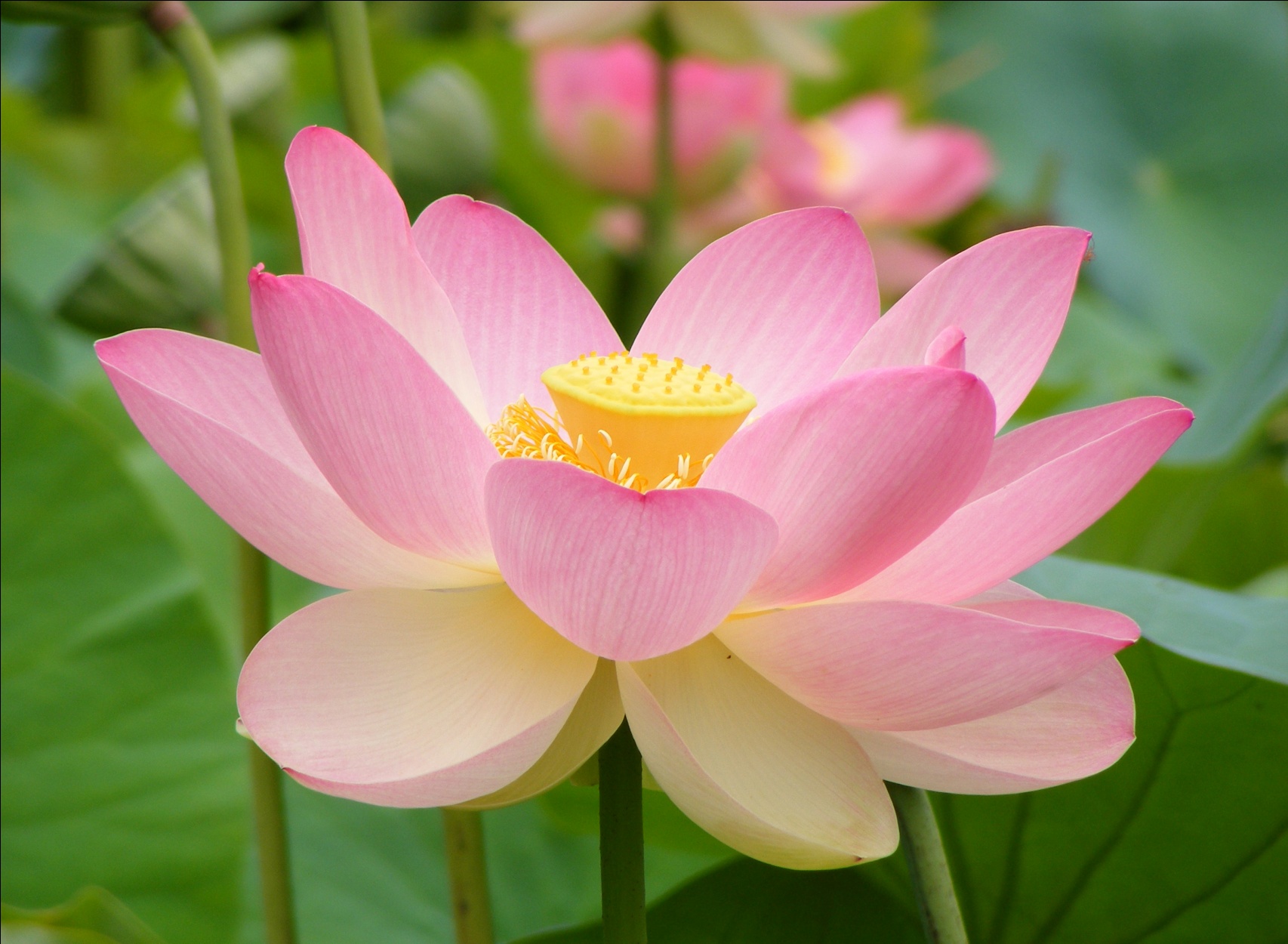 সবাইকে শুভেচ্ছা
শিক্ষক পরিচিতি
উজ্জ্বল দাম 
সহকারী  শিক্ষক
কাহারডাংগা  সরকারি প্রাথমিক বিদ্যালয়
ফকিরহাট, বাগেরহাট ।
পাঠ পরিচিতি
বিষয়-প্রাথমিক গণিত
শ্রেণি    -পঞ্চম
পাঠের বিষয়- গড়
পাঠ্যাংশ-   গড় নির্ণয়
তাং-২৬/০৬/১৩
শিখনফল
1)গড় সম্পর্কে  ধারনা লাভ করবে
2)গড় নির্ণয়ের সূত্র বলতে ও লিখতে পারবে
3)গড় নির্ণয়ের সূত্র প্রয়োগ করে গাণিতিক সমস্যা সমাধান করতে পারবে।
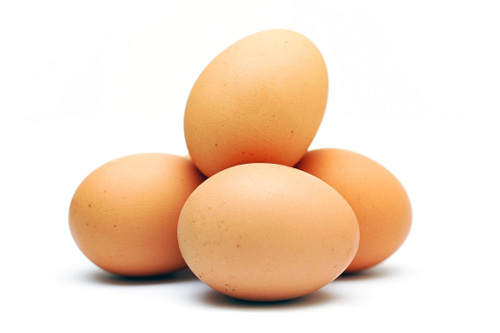 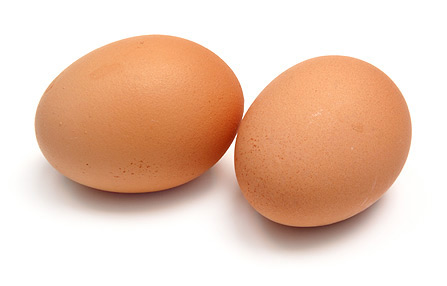 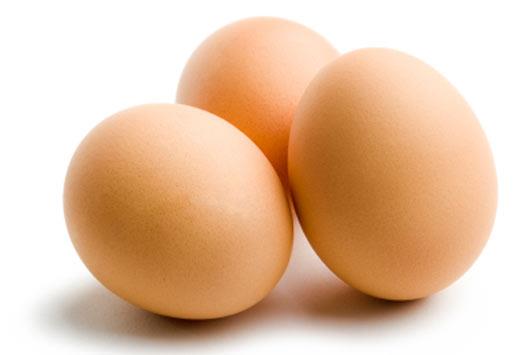 ৩টি ডিম
2টি ডিম
4টি ডিম
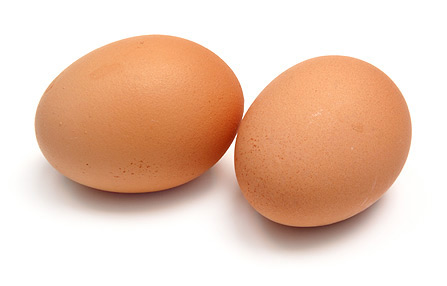 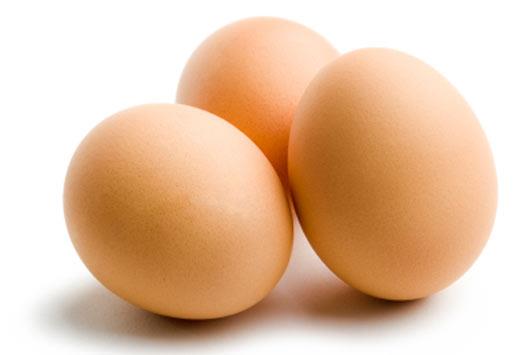 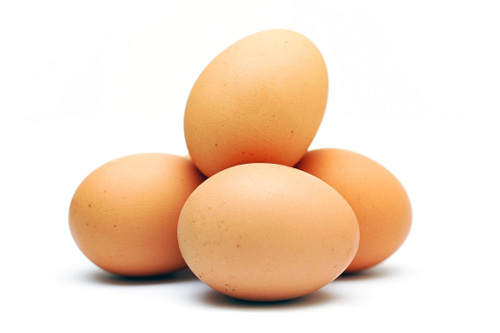 মোট 9 টি ডিম
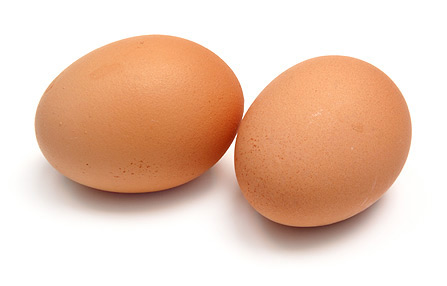 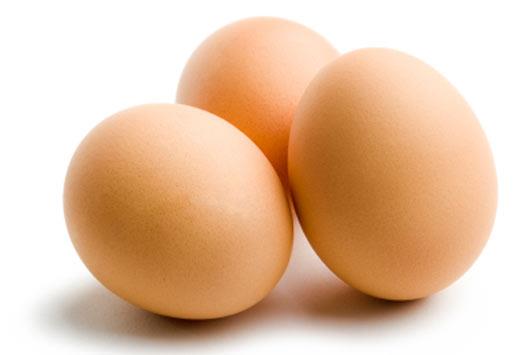 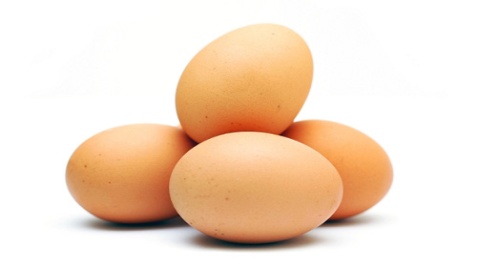 ৩টি ডিম
৪টি ডিম
২টি ডিম
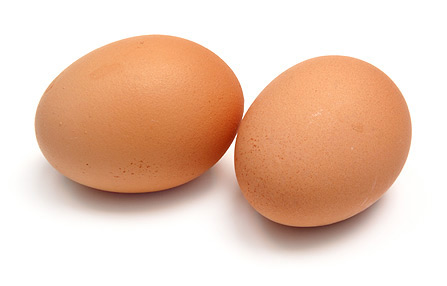 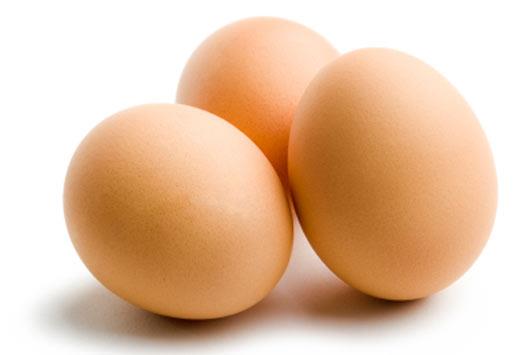 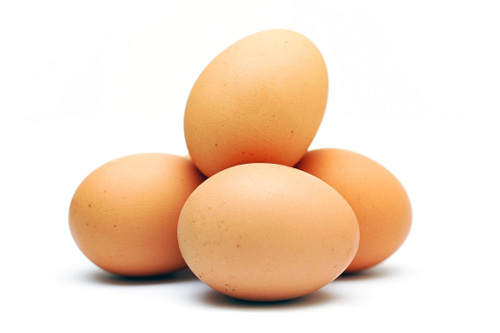 মোট ৯টি ডিম
প্রথম ছবিতে আমরা দেখতে পেলাম, 
  ২টি ডিম +৩টি ডিম +৪টি ডিম=৯টি ডিম আছে
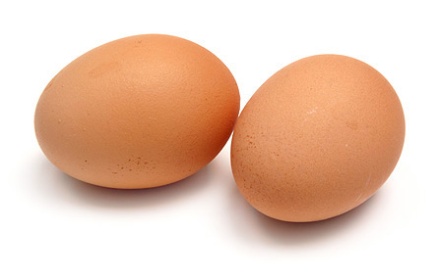 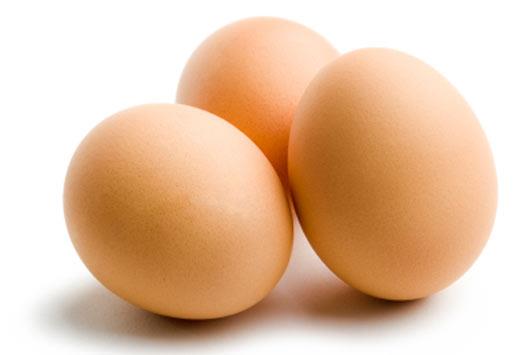 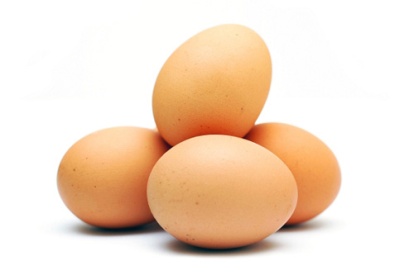 মোট ৯ টি ডিম
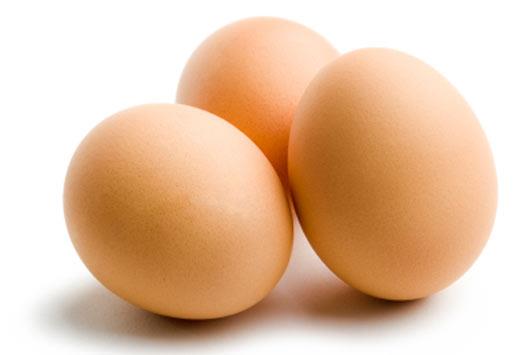 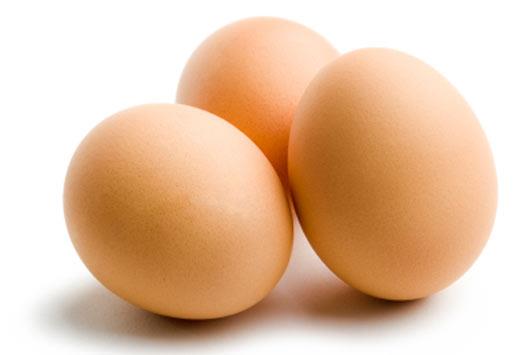 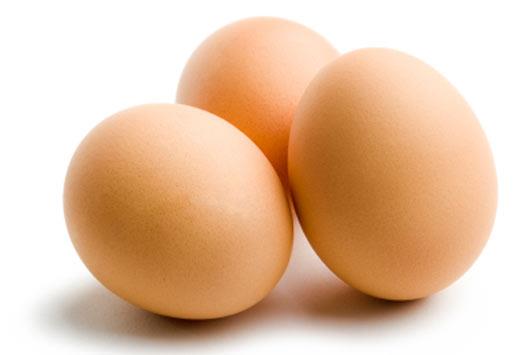 ৩টি ডিম
৩টি ডিম
৩টি ডিম
আজকের পাঠ
গড় নির্ণয়
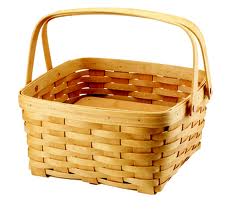 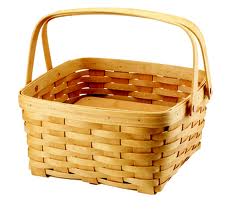 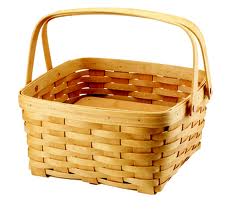 চারটি ঝুড়ির মোট আম ৭+৯+১১+৯=৩৬টি আম
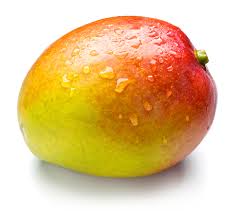 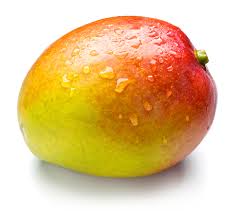 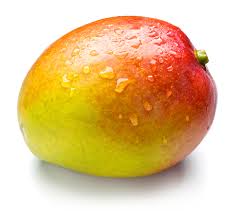 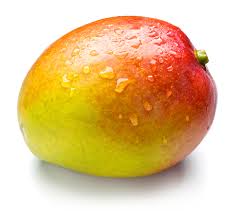 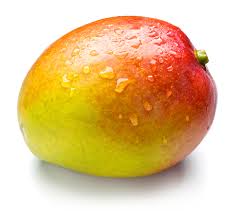 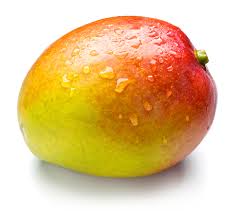 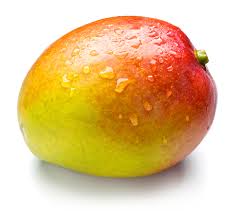 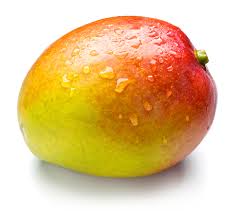 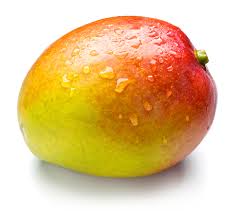 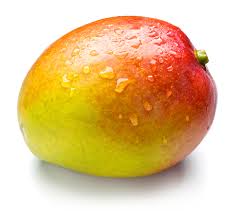 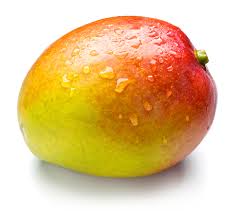 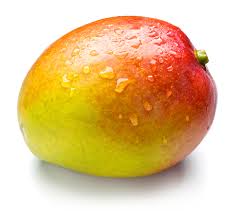 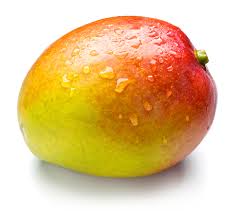 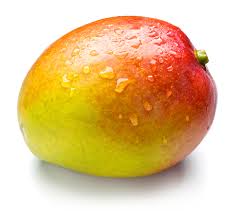 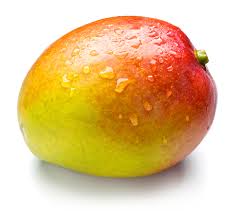 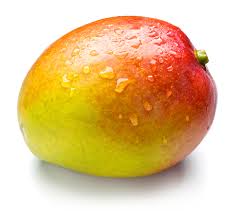 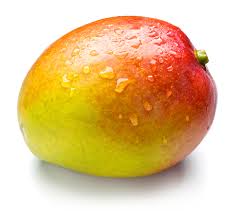 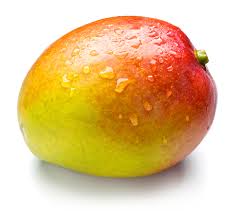 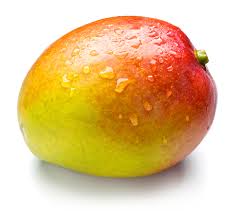 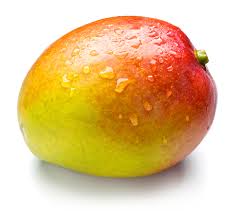 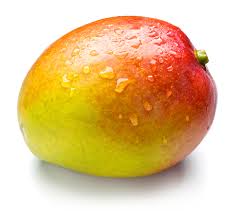 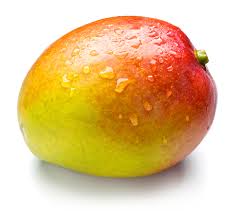 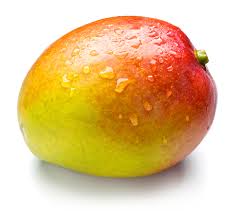 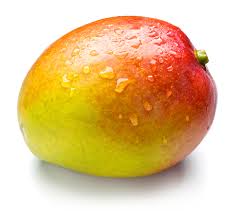 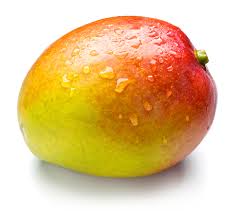 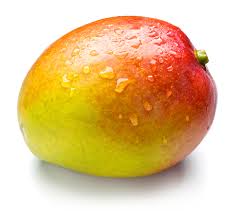 ১১টি আম
৯টি আম
৭টি আম
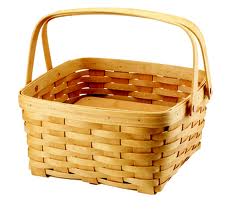 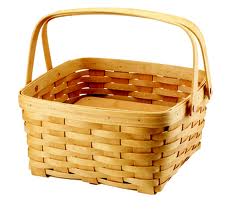 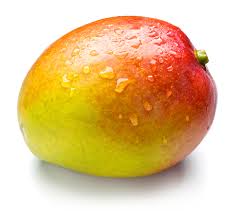 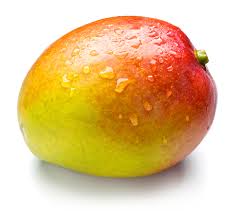 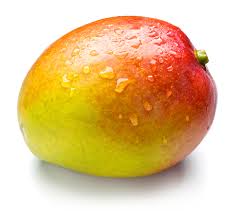 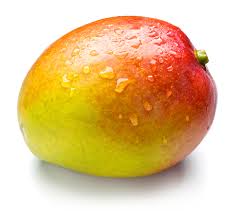 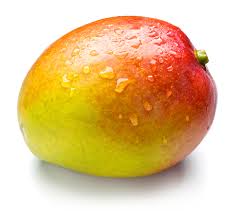 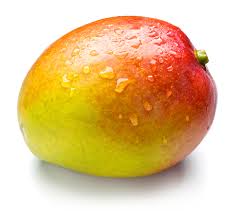 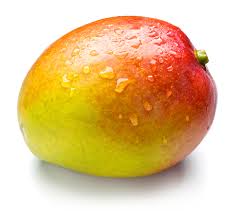 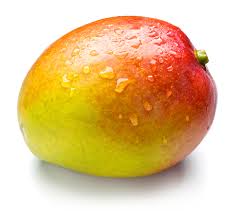 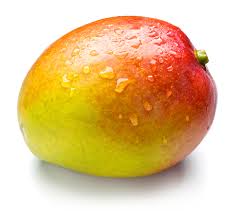 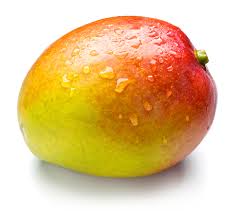 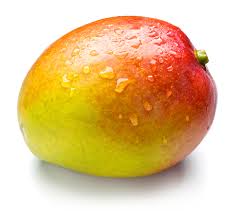 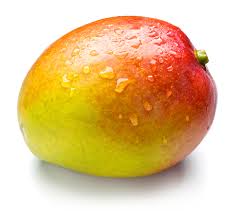 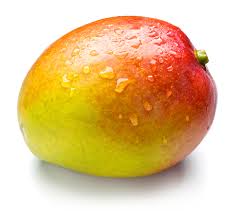 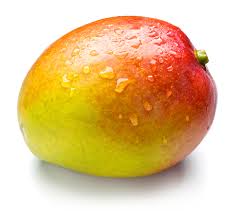 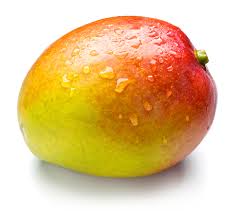 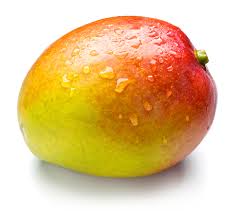 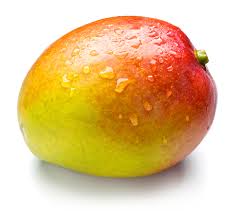 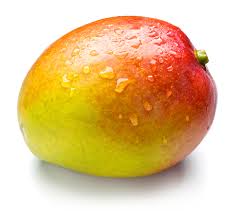 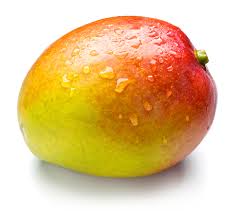 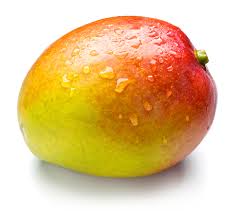 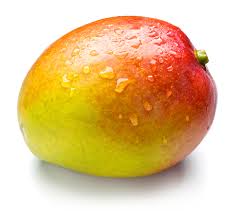 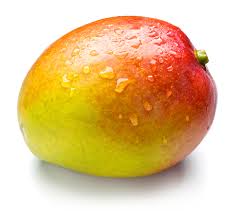 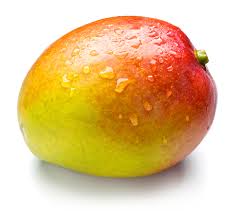 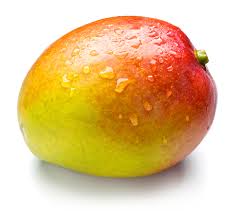 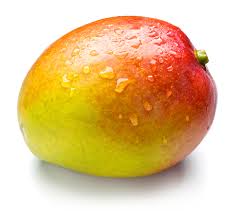 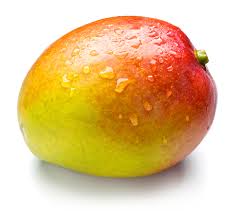 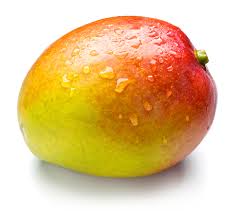 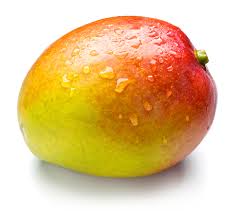 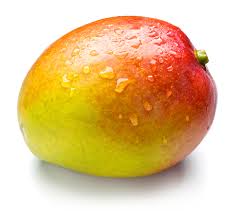 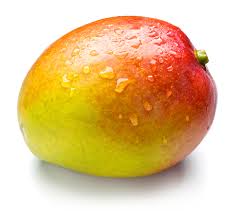 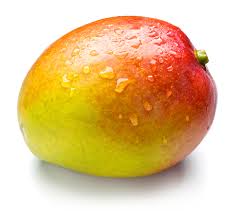 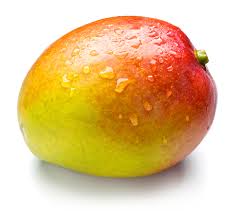 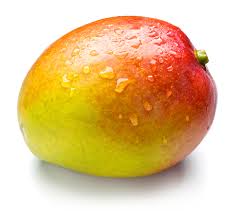 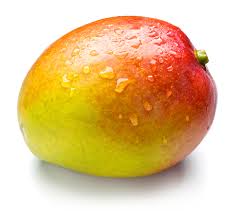 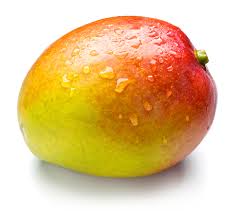 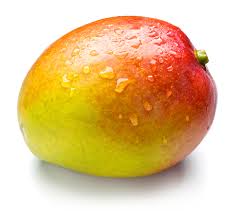 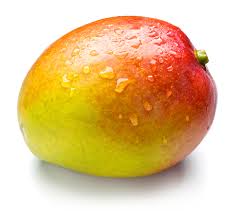 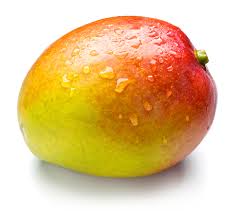 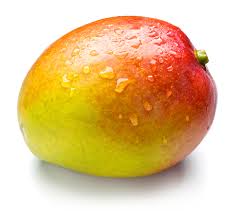 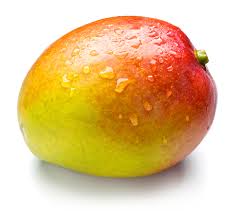 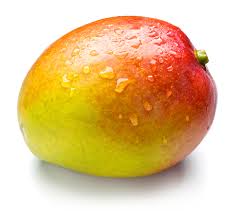 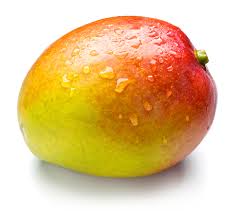 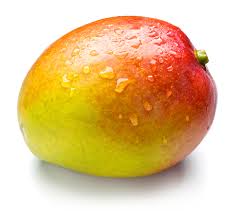 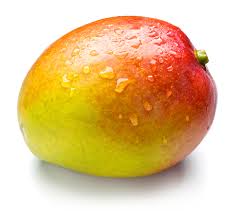 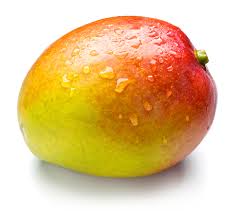 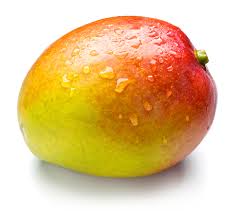 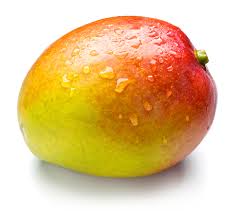 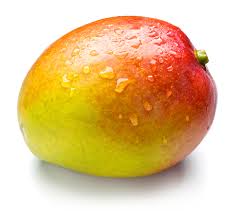 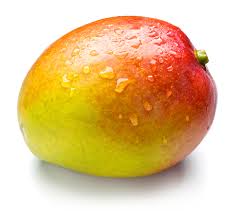 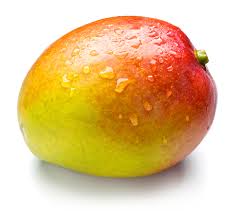 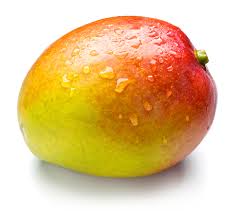 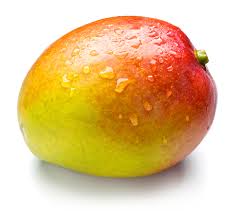 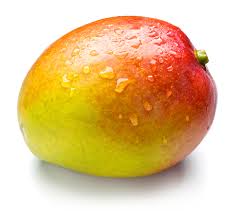 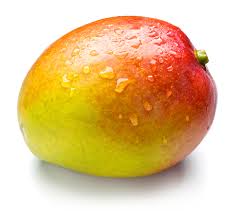 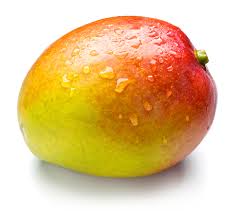 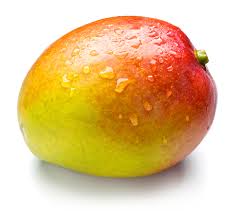 ৯টি আম
৩৬টি আম
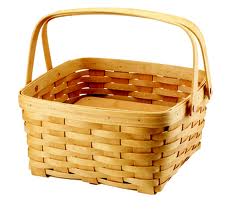 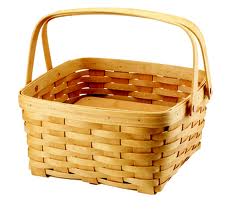 ৯টি আম
৯টি আম
4টি ঝুড়ির গড় আম সংখ্যা ৯
৪টি ঝুড়ির ৯টি আম বের হল বড় ঝুড়ির ৩৬টি আমকে ঝুড়ির সংখ্যা দিয়ে ভাগ করে।
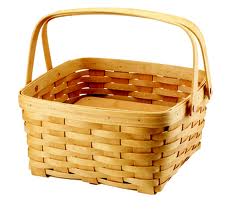 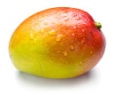 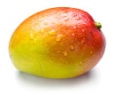 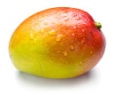 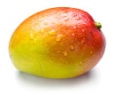 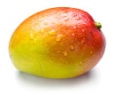 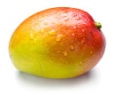 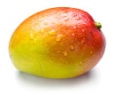 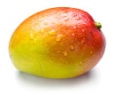 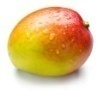 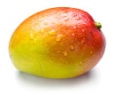 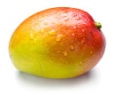 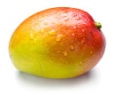 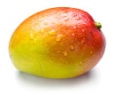 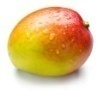 ৩৬   ৪=৯
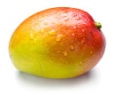 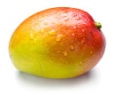 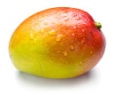 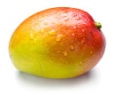 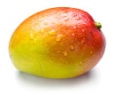 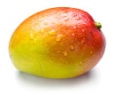 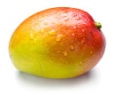 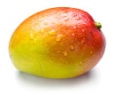 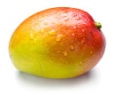 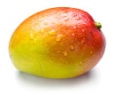 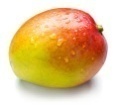 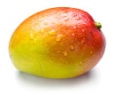 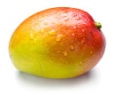 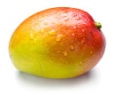 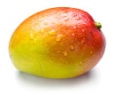 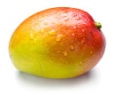 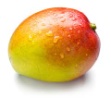 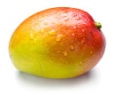 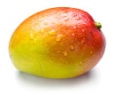 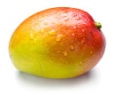 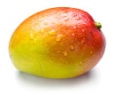 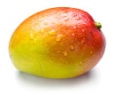 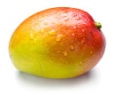 ৩৬টি আম
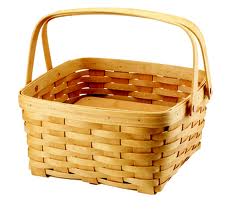 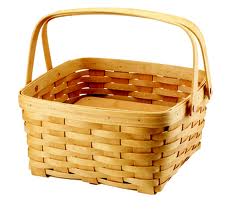 ৯টি আম
৯টি আম
গড় নির্ণয়ের সূত্র
গড় =রাশিগুলোর যোগফল    রাশিগুলোর সংখ্যা
আবার,
গড়   রাশিগুলোর সংখ্যা=রাশিগুলোর যোগফল
গড় সংক্রান্ত গাণিতিক সমস্যা
তিন সন্তান ও তাদের পিতার গড় বয়স  ১৭ বছর। ঐ তিন সন্তান ও তাদের মাতার গড় বয়স ১৩ বছর ।মাতার বয়স ২২ বছর হলে পিতার বয়স  কত ?
সমাধানঃ  প্রথম ধাপঃ  তিন সন্তান  ও পিতা=৪জন
তিন সন্তান ও পিতার গড় বয়সকে ৪দিয়ে গুণ করে তাদের মোট বয়স বের করতে হবে।
দ্বিতীয় ধাপঃ একইভাবে,  তিন সন্তান ও মাতার   গড় বয়সকে ৪ দিয়ে গুণ করে তাদের মোট বয়স বের করতে হবে ।
তৃতীয় ধাপঃ তিন  সন্তান ও মাতার মোট বয়স থেকে মাতার বয়স বিয়োগ করে তিন সন্তানের বয়স বের করতে হবে।
চতুর্থ ধাপঃ তিন সন্তান ও পিতার মোট বয়স থেকে তিন সন্তানের বয়স বিয়োগ করে পিতার বয়স বের করতে হবে।
মূল্যায়ন
১)অপু ও  দিপুর গড় বয়স ২২বছর ।দিপু ও টিপুর গড় বয়স ২৪ বছর । অপুর বয়স ২১ বছর হলে, দিপু ও টিপুর বয়স কত ?
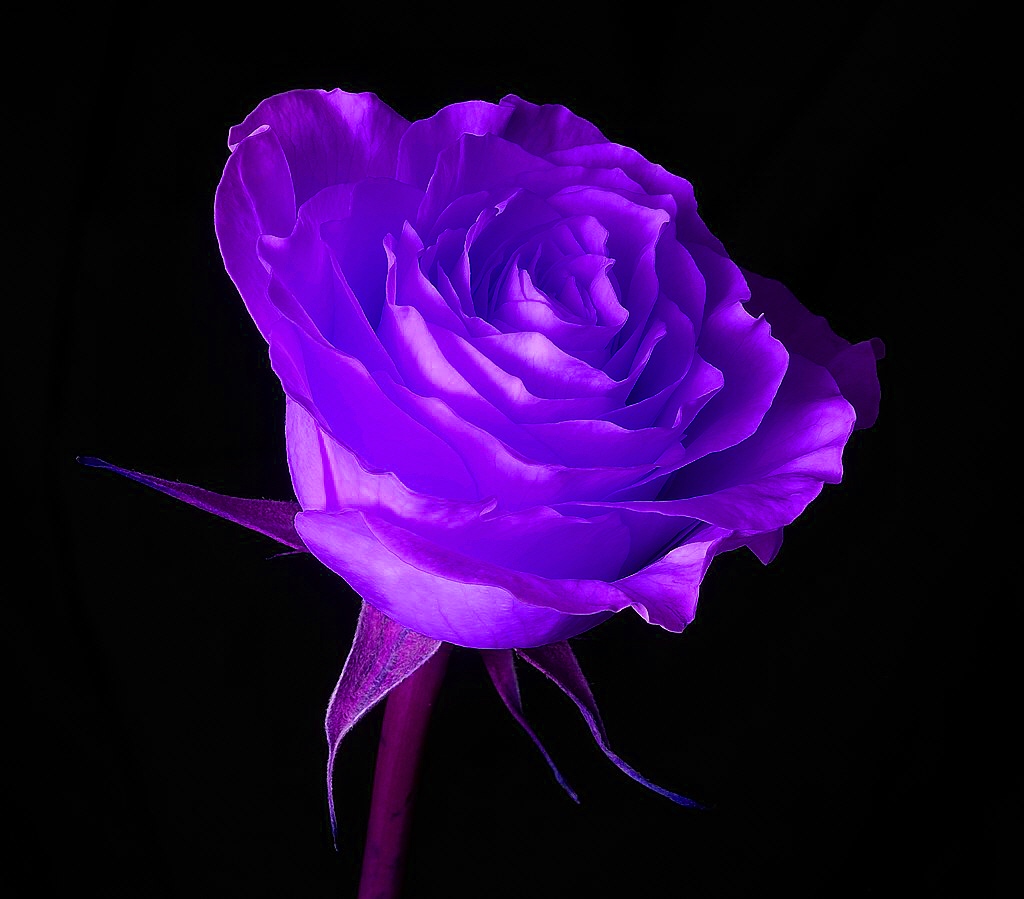 ধন্যবাদ